Pertemuan 5Sistem dan Teknologi Informasi
Khusnul Khotimah, S.Kom., M.T.I.
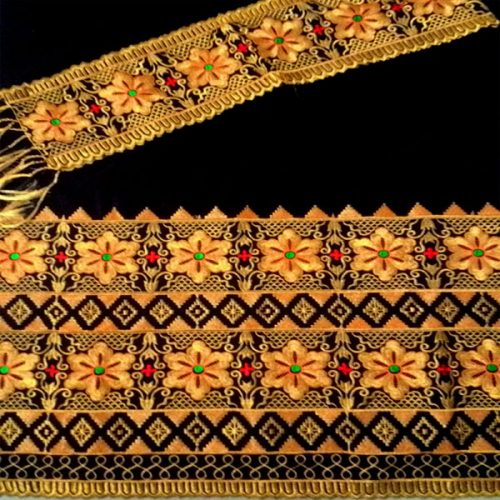 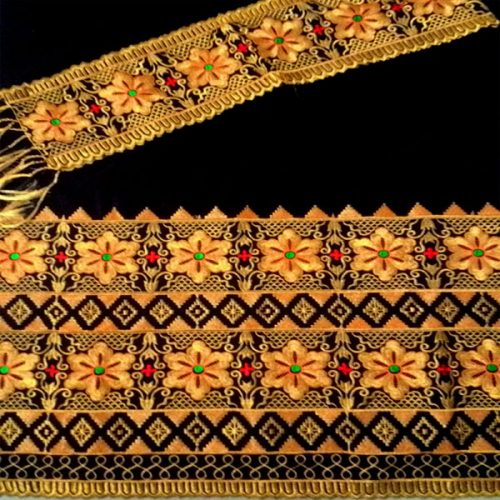 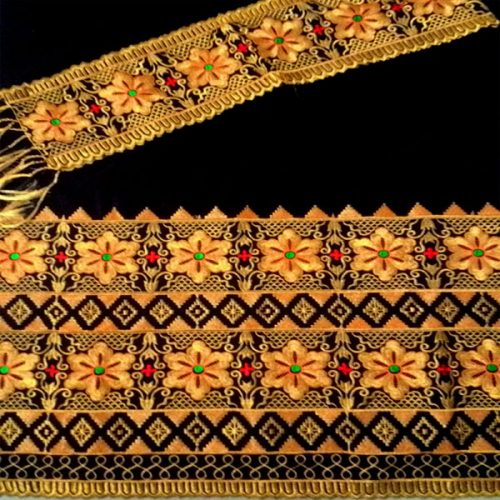 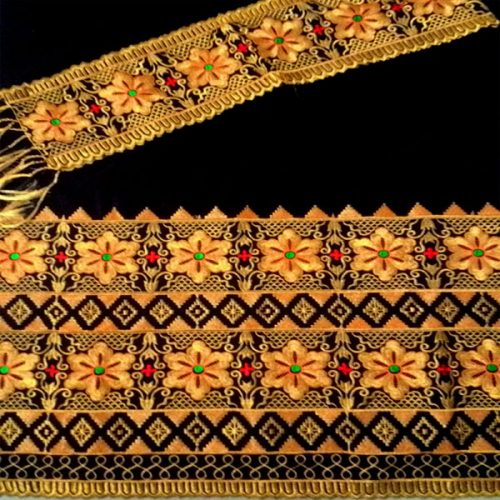 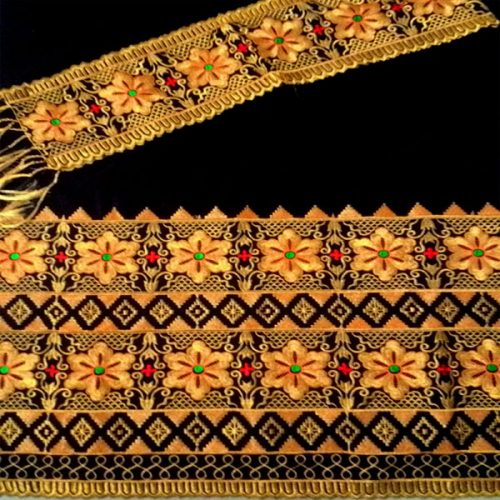 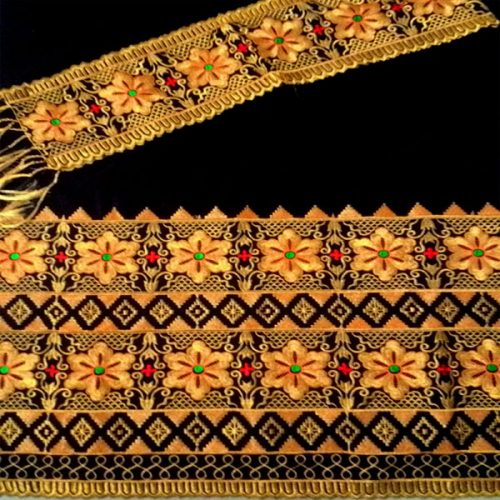 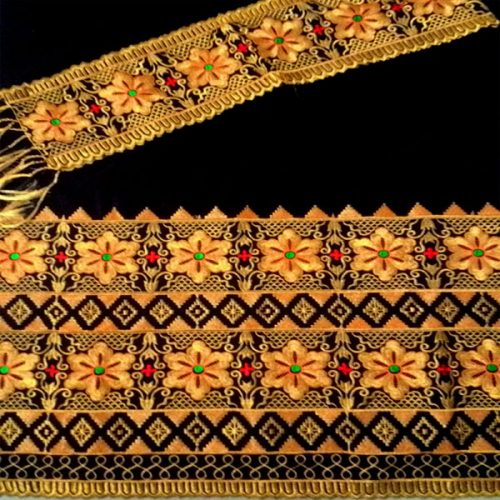 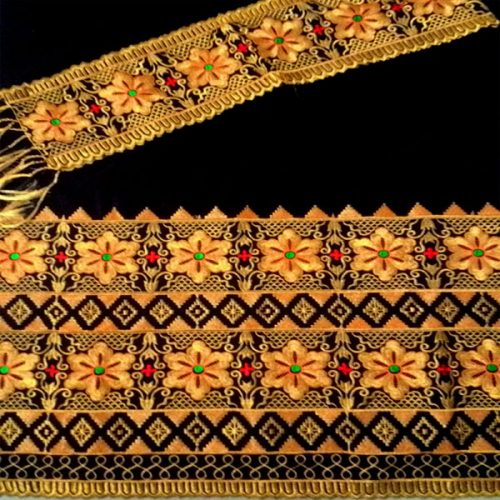 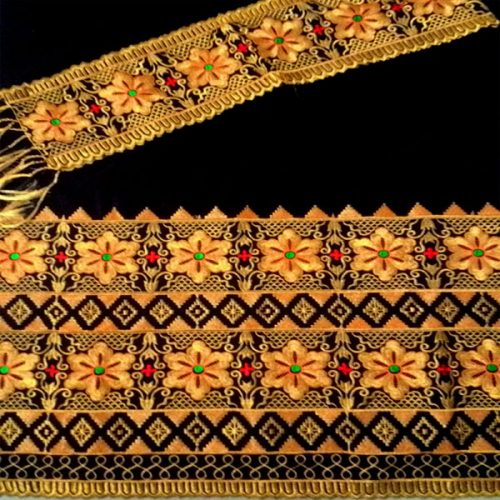 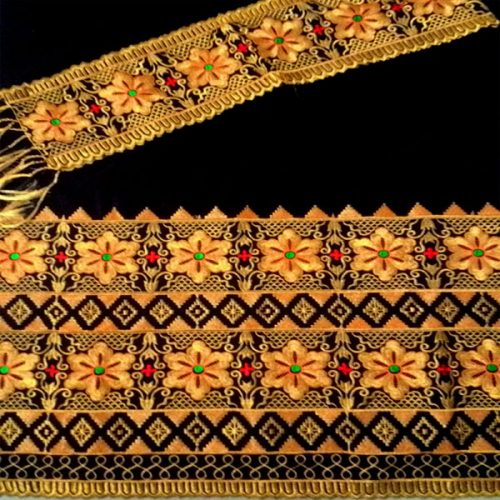 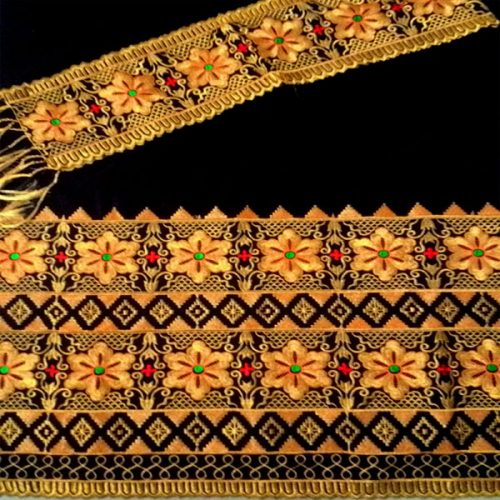 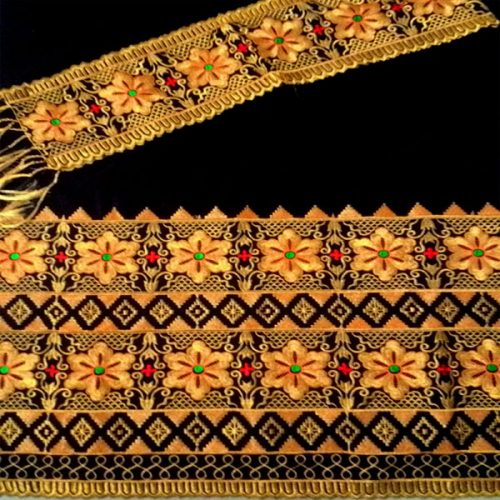 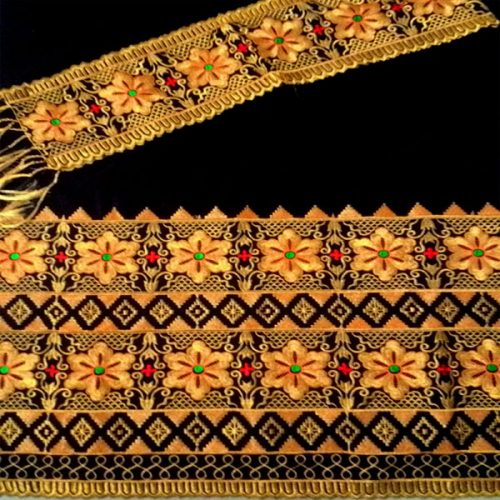 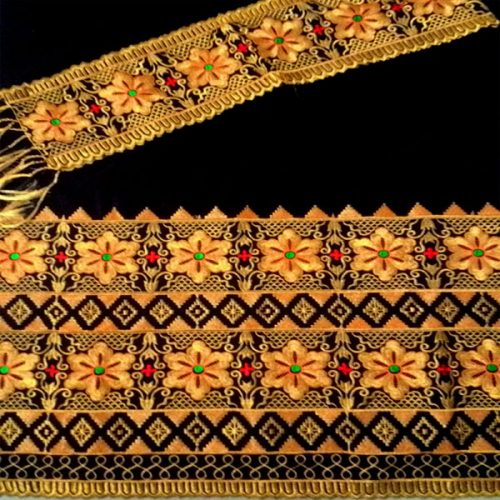 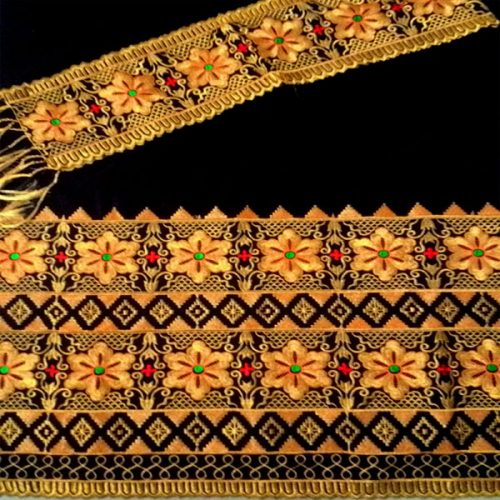 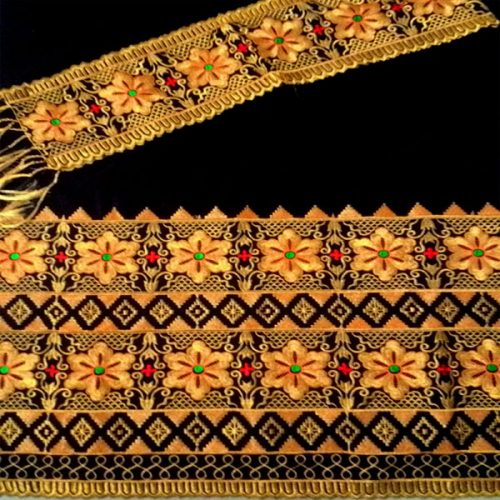 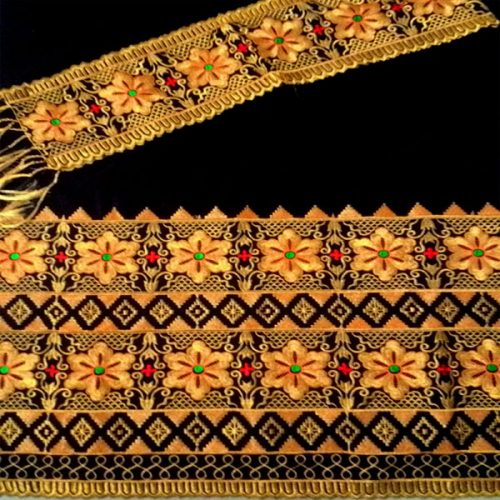 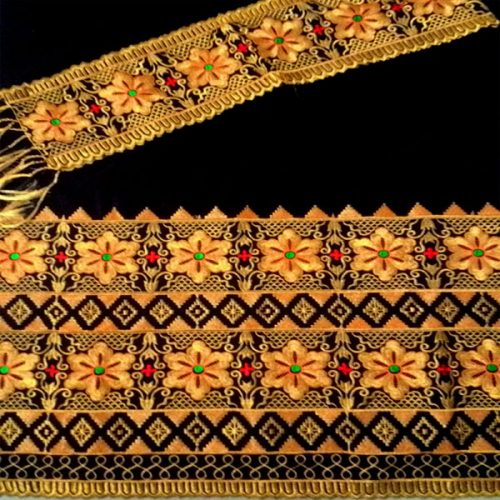 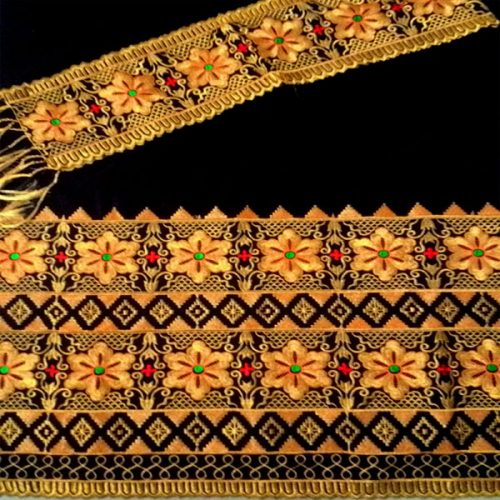 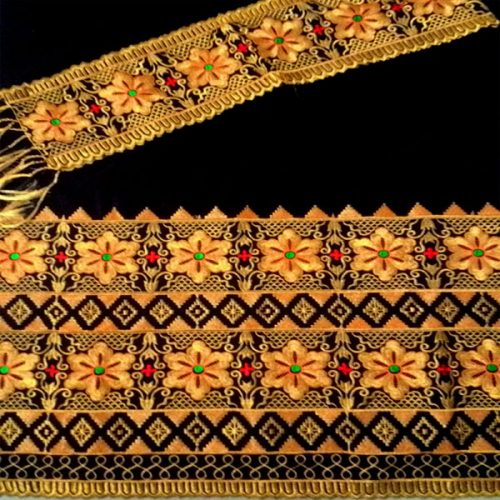 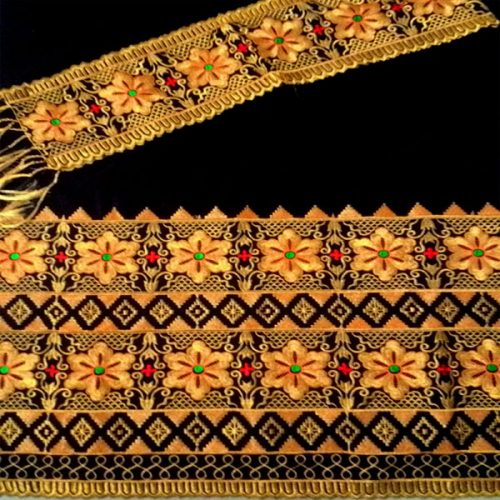 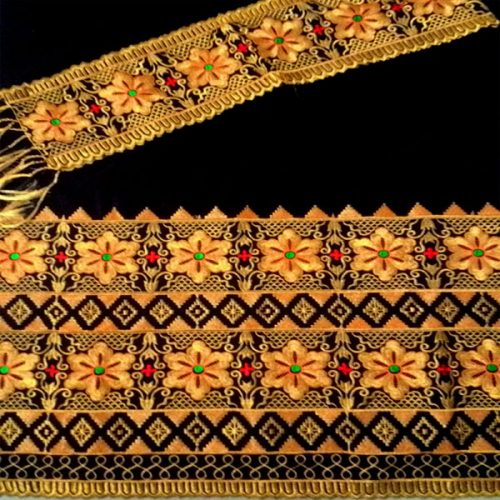 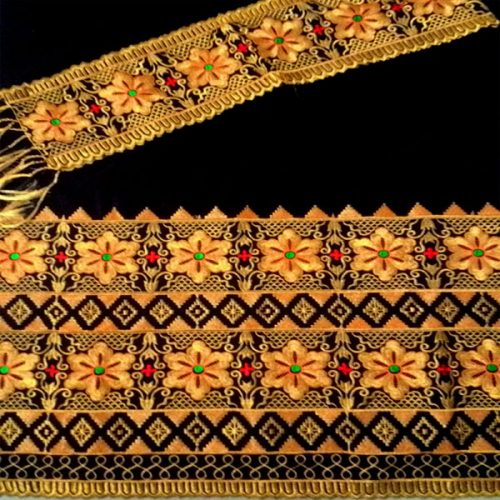 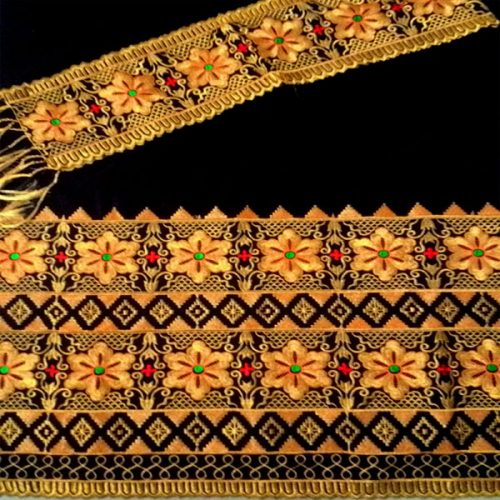 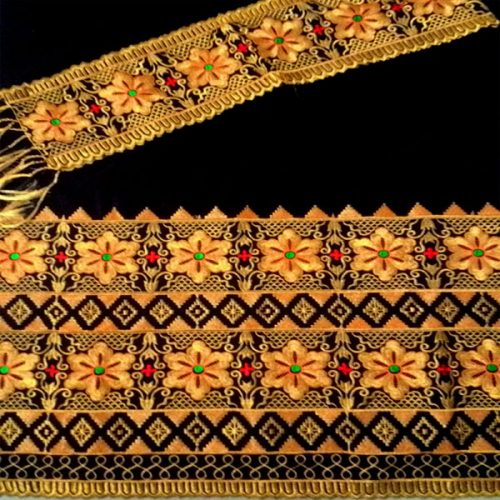 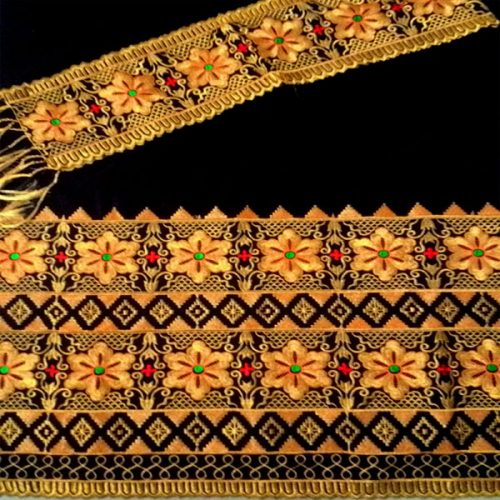 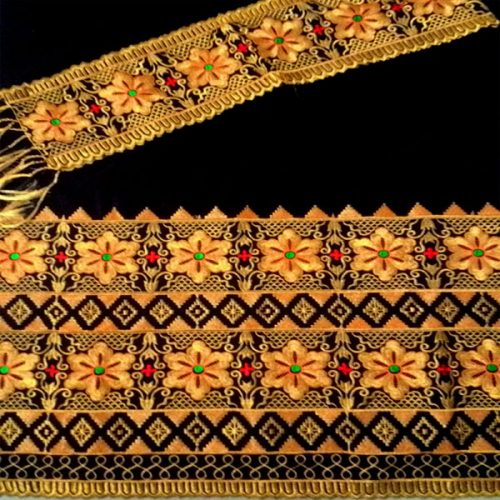 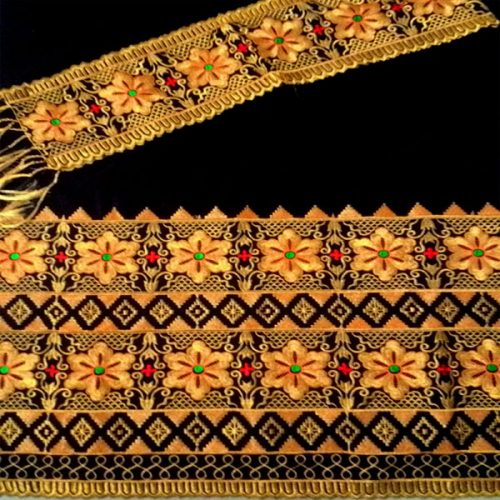 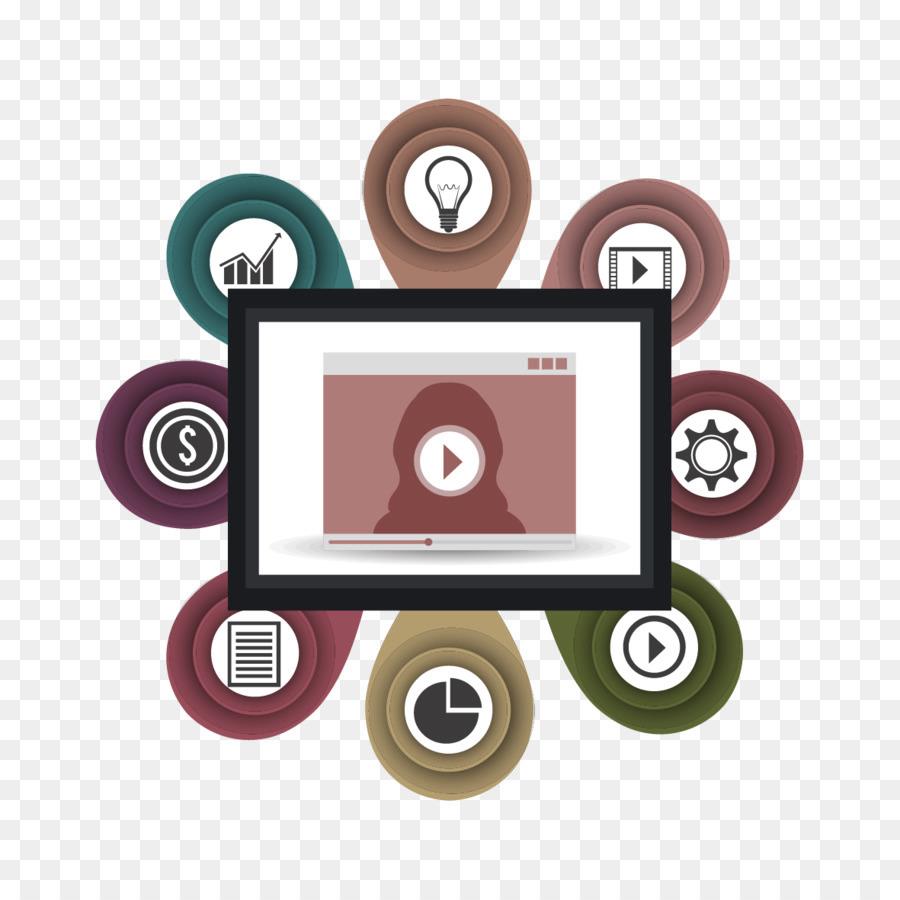 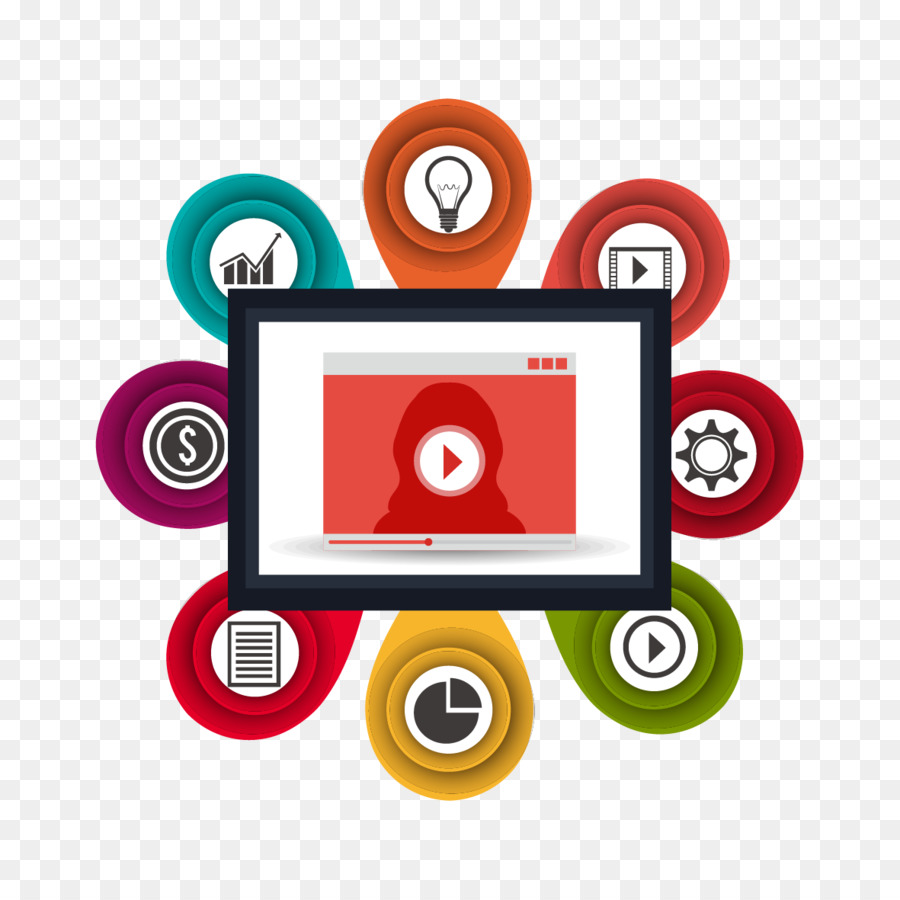 Multimedia
Materi 6 
Khusnul Khotimah, S.Kom., M.T.I
Mulitimedia
[Speaker Notes: Custom animation effects: shrink picture circle with text
(Intermediate)


To reproduce the picture effects on this slide, do the following:
On the Home tab, in the Slides group, click Layout, and then click Blank.
On the Insert tab, in the Illustrations group, click Picture. In the Insert Picture dialog box, select a picture, and then click Insert.
On the slide, select the picture. Under Picture Tools, on the Format tab, in the Picture Styles group, click Picture Shape, and then under Basic Shapes click Oval (first row, first option from the left).
Select the picture-filled oval. Under Picture Tools, on the Format tab, in the bottom right corner of the Size group, click the Size and Position dialog box launcher. In the Size and Position  dialog box, on the Size tab, resize or crop the picture as needed so that under Size and rotate, the Height box is set to 6” and the Width box is set to 6”. Resize the picture under Size and rotate by entering values into the Height and Width boxes. Crop the picture under Crop from by entering values into the Left, Right, Top, and Bottom boxes. 
Under Picture Tools, on the Format tab, in the Picture Styles group, click Picture Effects, point to Glow, and then under Glow Variations click Accent color 1, 18 pt glow (fourth row, first option from the left).
Under Picture Tools, on the Format tab, in the Picture Styles group, click Picture Effects, point to Glow, point to More Glow Colors, and then under Theme Colors click White, Background 1 (first row, first option from the left).
On the Home tab, in the Drawing group, click the Format Shape dialog box launcher. In the Format Picture dialog box, click Shadow in the left pane. In the Shadow pane, click the button next to Presets, under Inner click Inside Diagonal Bottom Left (third row, first option from the left), and then do the following:
In the Transparency box, enter 50%.
In the Blur box, enter 8 pt.
In the Angle box, enter 135°.
In the Distance box, enter 8 pt.
On the Insert tab, in the Text group, click Text Box. On the slide, drag to draw a text box.
Enter text, and then select the text. On the Home tab, in the Font group, do the following:
In the Font list, select Candara.
In the Font Size box, enter 30.
Click the arrow next to Font Color, and then click Black, Text 1, Lighter 25% (fourth row, second option from the left).
On the Home tab, in the Paragraph group, click Align Text Left.
On the slide, select the text box. Under Drawing Tools, on the Format tab, in the WordArt Styles group, click Text Effects, point to Reflection, and then under Reflection Variations click Tight Reflection, touching (first row, first option from the left).
Drag the text box onto the right half of the slide.
With the text box still selected, on the Home tab, in the Drawing group, click Arrange, and then do the following:
Point to Align, and then click Align to Slide.
Point to Align, and then click Align Right.
Point to Align, and then click Align Middle.
Click Send to Back. 


To reproduce the animation effects on this slide, do the following:
On the Animations tab, in the Animations group, click Custom Animation. 
On the slide, select the picture. In Custom Animation task pane, do the following:
Click Add Effect, point to Entrance, and then click More Effects. In the Add Entrance Effect dialog box, under Basic, click Wheel.
Select the animation effect (wheel effect for the picture). Under Modify: Wheel, do the following:
In the Start list, select With Previous.
In the Spokes list, select 1 Spoke.
In the Speed list, select Medium. 
On the slide, select the picture. In Custom Animation task pane, do the following:
Click Add Effect, point to Entrance, and then click More Effects. In the Add Entrance Effect dialog box, under Subtle, click Faded Zoom.
Select the second animation effect (faded zoom effect for the picture). Under Modify: Faded Zoom, do the following:
In the Start list, select With Previous.
In the Speed list, select Medium. 
On the slide, select the picture. In Custom Animation task pane, do the following:
Click Add Effect, point to Emphasis, and then click More Effects. In the Add Emphasis Effect dialog box, under Basic, click Grow/Shrink.
Select the third animation effect (grow/shrink effect for the picture). Click the arrow to the right of the selected effect, and then click Effect Options. In the Grow/Shrink dialog box, do the following:
On the Effect tab, under Settings, do the following:
In the Size list, in the Custom box, enter 95%, and then press ENTER.
Select Smooth Start.
Select Smooth End.
Select Auto-reverse.
On the Timing tab, do the following: 
In the Start list, select After Previous. 
In the Speed box, enter 0.3 seconds. 
On the slide, select the picture. In Custom Animation task pane, do the following:
Click Add Effect, point to Emphasis, and then click More Effects. In the Add Emphasis Effect dialog box, under Basic, click Grow/Shrink.
Select the fourth animation effect (grow/shrink effect for the picture). Under Grow/Shrink, do the following:
In the Start list, select After Previous.
In the Size list, select Smaller.
In the Speed list, select Medium. 
On the slide, select the picture. In Custom Animation task pane, do the following:
Click Add Effect, point to Motion Paths, and then click Left.
Select the fifth animation effect (left motion path for the picture). Under Modify: Left, do the following:
In the Start list, select With Previous.
In the Speed list, select Medium.
On the slide, select the text box. In the Custom Animation task pane, do the following:
Click Add Effect, point to Entrance, and then click More Effects. In the Add Entrance Effect dialog box, under Subtle, select Fade.
Select the sixth animation effect (fade effect for the text box). Click the arrow to the right of the selected effect, and then click Timing. In the Fade dialog box, on the Timing tab, do the following:
In the Start list, select With Previous.
In the Delay box, enter 1.5.
In the Speed list, select 1 seconds (Fast).
On the slide, select the text box. In Custom Animation task pane, do the following:
Click Add Effect, point to Motion Paths, and then click Left.
Select the seventh animation effect (left motion path for the text box). Under Modify: Left, do the following:
In the Start list, select With Previous.
In the Speed list, select Fast.
On the slide, right–click the selected motion path for the text box, and then click Reverse Path Direction. 


To reproduce the rectangle on this slide, do the following: 
On the Home tab, in the Drawing group, click Shapes, and then under Rectangles click Rectangle (first option from the left). On the slide, drag to draw a rectangle.
Select the rectangle. Under Drawing Tools, on the Format tab, in the Size group, do the following:
In the Shape Height box, enter 1.54”. 
In the Shape Width box, enter 10”.
Under Drawing Tools, on the Format tab, in the Shape Styles group, click the arrow next to Shape Outline, and then click No Outline.
Under Drawing Tools, on the Format tab, in the bottom right corner of the Shape Styles group, click the Format Shape dialog box launcher. In the Format Shape dialog box, click Fill in the left pane, select Gradient fill in the Fill pane, and then do the following: 
In the Type list, select Linear.
Click the button next to Direction, and then click Linear Right (first row, fourth option from the left). 
Under Gradient stops, click Add or Remove until two stops appear in the drop-down list.
Also under Gradient stops, customize the gradient stops that you added as follows:
Select Stop 1 from the list, and then do the following:
In the Stop position box, enter 0%.
Click the button next to Color, and then under Theme Colors click White, Background 1 (first row, first option from the left).
In the Transparency box, enter 88%.
Select Stop 2 from the list, and then do the following: 
In the Stop position box, enter 100%.
Click the button next to Color, and then under Theme Colors click White, Background 1 (first row, first option from the left).
In the Transparency box, enter 43%.
On the Home tab, in the Drawing group, click Arrange, and then do the following:
Point to Align, and then click Align to Slide. 
Point to Align, and then click Align Middle.
Point to Align, and then click Align Center.
Click Send to Back. 


To reproduce the background effects on this slide, do the following:
Right-click the slide background area, and then click Format Background. In the Format Background dialog box, click Fill in the left pane, select Gradient fill in the Fill pane, and then do the following:
In the Type list, select Radial.
Click the button next to Direction, and then click From Center (third option from the left). 
Under Gradient stops, click Add or Remove until two stops appear in the drop-down list.
Also under Gradient stops, customize the gradient stops that you added as follows:
Select Stop 1 from the list, and then do the following:
In the Stop position box, enter 0%.
Click the button next to Color, and then under Theme Colors click White, Background 1 (first row, first option from the left).
Select Stop 2 from the list, and then do the following: 
In the Stop position box, enter 100%.
Click the button next to Color, and then under Theme Colors click Black, Text 1, Lighter 50% (second row, second option from the left).]
Multimedia
Sejarah

Istilah multimedia berawal dari teater, bukan computer. Pertunjukan yang memanfaatkan lebih dari satu medium seringkali disebut pertunjukan multimedia.

Sistem multimedia dimulai pada akhir 1980-an dengan diperkenalkannya Hypercard oleh Apple pada tahun 1987 dan pengumuman oleh IBM pada tahun 1989 mengenai perangkat lunak audio visual connection (AVC) dan video adhapter card ps/2
Pada tahun 1994 diperkirakan ada lebih dari 700 produk dan sistem multimedia dipasaran.

Multimedia memungkinkan pemakai komputer untuk mendapatkan output dalam bentuk yang jauh lebih kaya dari pada media table dan grafik konvensional. pemakai dapat melihat gambar tiga dimensi, foto, video bergerak atau animasi dan mendengar suara stereo, perekaman suara atau alat musik.

Beberapa sistem multimedia bersifat interaktif, memungkinkan pemakai memilih output dengan mouse atau kemampuan layar sentuh untuk mendapatkan dan menjalankan aplikasi itu.
Pengertian multimedia
Multi : banyak

Media : sarana berkomunikasi untuk melewatkan informasi. 
	
“Suatu sistem yang terdiri dari perangkat keras, perangkat lunak dan alat – alat lain seperti televisi, monitor video dan sistem piringan optik atau sistem stereo yang dimaksudkan untuk menghasilkan penyajian audio visual yang utuh”
Beberapa pakar mengartikan multimedia sebagai berikut :
Multimedia secara umum merupakan kombinasi 3 element yaitu suara,gambar dan teks  (Mc Cormick,1996)

2. Multimedia adalah kombinasi dari paling sedikit 2 media input atau output dari data, media ini dapat audio (suara, musik), animasi, video, teks, grafik, dan gambar (Turban dkk, 2002)
3. Multimedia merupakan alat yang dapat menciptakan prestasi yang dinamis dan intraktif yang mengkombinasikan teks grafik, animasi, audio dan gambar video (Robin dan Linda, 2001)

4. Multimedia adalah pemanfaatan computer untuk membuat dan menggabungkan teks, grafik, audio, gambar bergerak (video dan animasi) dengan menggabungkan link dan tool yang memungkinkan pemakai melakukan navigasi, berintraksi, berkreasi dan berkomunikasi (Hofstetter, 2001)
Kelebihan Multimedia
Dari berbagai media informasi, multimedia memilki suatu kelebihan tersendiri yang tidak dapat digantikan oleh penyajian media informasi lainya. 

Kelebihan dari multimedia adalah menarik indra dan menarik minat, karena merupakan gabungan antara pandangan,suara dan gerakan. 

Lembaga riset dan penerbitan komputer yaitu Computer Technology Research (CTR) menyatakan bahwa orang hanya mampu mengingat 20 %  dari yang dilihat  dan 30 % dari yang didengar. Tetapi orang mengingat 50 %  dari yang dilihat dan didengar dan 80 % dari yang dilihat, didengar dan dilakukan sekaligus.
Komponen Multimedia
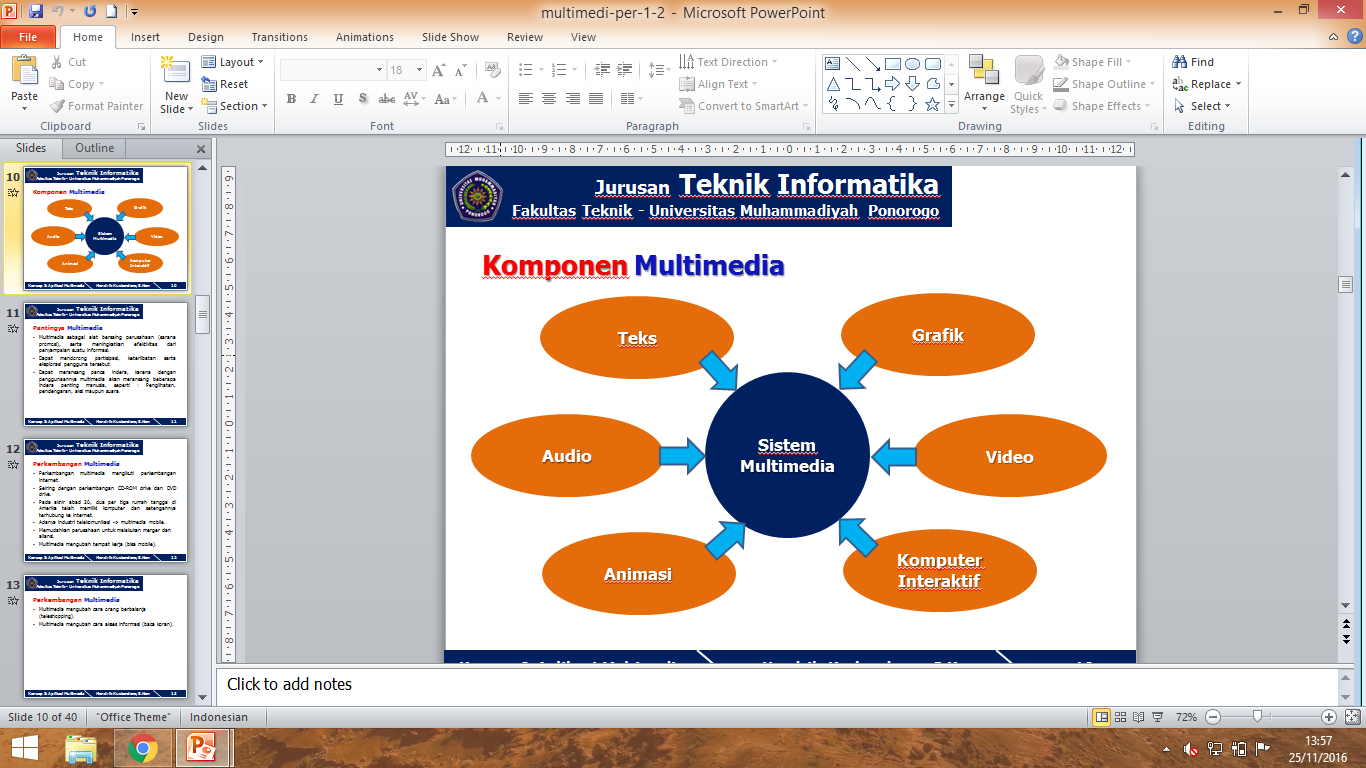 Menurut James A. Senn, multimedia terbagi dalam beberapa element-element multimedia,  seperti  dibawah ini :

a. Teks
	Bentuk data multimedia yang paling mudah disimpan dan dikendalikan adalah teks. Teks dapat membentuk kata, surat atau narasi dalam multimedia yang menyajikan bahasa. Kebutuhan teks bergantung kepada penggunaan aplikasi multimedia.

b. Image (grafik)
	Alasan untuk menggunakan gambar dalam presentasi atau publikasi multimedia adalah karena lebih menarik perhatian dan dapat mengurangi kebosanan dibandingkan dengan teks. Gambar dapat meringkas menyajikan data yang kompleks dengan cara yang baru dan lebih berguna. Gambar juga dapat berfungsi sebagai ikon, yang bila dipadukan dengan teks, merupakan opsi yang bisa dipilih
c. Bunyi (audio)
	PC multimedia tanpa bunyi hanya disebut unimedia, bukan multimedia. Bunyi dapat ditambahkan dalam multimedia melalui suara, musik dan efek-efek suara. Seperti halnya grafis, dapat membeli ataupun menciptakan sendiri. 

d. Video
	Video menyediakan sumberdaya yang kaya dan hidup bagi aplikasi multimedia. 

e. Animasi
	Dalam multimedia, animasi merupakan penggunaan komputer untuk menciptakan gerak pada layer.

f. Virtual Reality
	Virtual reality merupakan penggunaan multimedia untuk penerapan secara langsung.
Karir pada bidang Multimedia

Bidang pemasaran, 
Animasi, 
Perekaman CD/DVD, 
Desain isi Multimedia, 
Electronic publishing, 
Editor elektronik, 
Desain game, 
Desain grafik,  
Desain interface, 
Perencanaan kontruksi Multimedia,
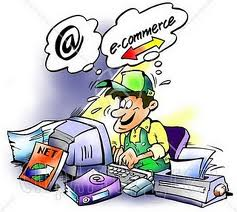 Karir pada bidang Multimedia
Pelayanan online, 
Desain presentasi, 
Modelling,
Penulis naskah, 
Simulasi, 
Sound track, 
Special effects, 
Pelatihan,
Produksi video, 
Webmaster, dll.
Teknologi Multimedia
Teknologi Multimedia : implementasi teknologi multimedia tergantung pada teknologi seperti :
Sistem perancangan grafis komputer
Sistem operasi dan teknik implementasi
Sistem Jaringan (network)
CMS (Content Management Sytem)
HCI (Human Computer Interaction)
Aplikasi Multimedia
Bidang Bisnis
Presentasi
Pemasaran (Telemarketing)
Periklanan
Demo produk
Katalog, dll
Bidang Pendidikan
Tutorial
Simulasi dan pelatihan
E-Learning
dll
Aplikasi Multimedia
Bidang Hiburan
Games
Video-on-demand (VOD) : Pengguna bebas mengakses data multimedia yang tersedia pada media server (dokumen berita, entertaintment, film, musik, dll).
Bidang Virtual Reality 
Menggunakan elemen dasar multimedia seperti : imagery, suara dan animasi.
Mengharuskan adanya umpan balik (feedback) dari user multimedia interaktif.
Hukum & Multimedia
Multimedia berkait dgn hak paten, copyright, penggunaan yg adil, etika dan kejahatan.
Hak paten yg menonjol dlm multimedia adalah hak paten data optis, hak paten Campton serta hak paten GIF dari UNISYS.
Singapura sejak 1996 telah memiliki perangkat hukum berkaitan dgn pemanfaatan teknologi informasi.
Malaysia sejak 1997 mengeluarkan hukum-hukum kriminalitas komputer, tanda tangan digital serta komunikasi dan multimedia.
Bagaimana dengan Indonesia ???
Konsep Pengembangan Multimedia
Menurut Suyanto (2003 : 353), tip tahapan pengembangan sistem multimedia, yaitu :
1. Mendefinisikan Masalah
Mendefinisikan masalah sistem adalah hal yang pertama yang dilakukan oleh seorang analis sistem.
2. Studi Kelayakan
Hal kedua yang dilakukan analis sistem adalah studi kelayakan, apakah pengembangan sistem multimedia layak diteruskan atau tidak.
3. Analisis Kebutuhan Sistem
Menganalisis maksud, tujuan dan sasaran sistem merupakan hal yang dilakukan pada tahap ini.
4. Merancang Konsep
Pada tahap ini, analisis sistem terlibat dengan user untuk merancang konsep yang menentukan keseluruhan pesan dan isi dari aplikasi yang akan dibuat.
5. Merancang Isi
Merancang isi meliputi mengevaluasi dan memilih daya tarik pesan, gaya dalam mengeksekusi pesan, nada dalam mengeksekusi pesan dan kata dalam mengeksekusi pesan.
6. Merancang Naskah
Merancang naskah merupakan spesifikasi lengkap dari teks dan narasi dalam aplikasi multimedia.

7. Merancang Grafik
Dalam merancang grafik, analis memilih grafik yang sesuai dengan dialog.
8. Memproduksi Sistem
Dalam tahap ini, komputer mulai digunakan secara penuh, untuk merancang sistem, dengan menggabungkan ketujuh tahap yang telah dilakukan.
9. Mengetes Sistem
Pengetesan merupakan langkah setelah aplikasi multimedia selesai dirancang.
10. Menggunakan Sistem
Implementasi sistem multimedia dipahami sebagai sebuah proses apakah sistem multimedia mampu beroperasi dengan baik.
11. Memelihara Sistem
Setelah sistem digunakan, maka sistem akan dievaluasi oleh user untuk diputuskan apakah sistem yang baru sesuai dengan tujuan semula dan diputuskan apakah ada revisi atau modifikasi.
10. Menggunakan Sistem
Implementasi sistem multimedia dipahami sebagai sebuah proses apakah sistem multimedia mampu beroperasi dengan baik.
11. Memelihara Sistem
Setelah sistem digunakan, maka sistem akan dievaluasi oleh user untuk diputuskan apakah sistem yang baru sesuai dengan tujuan semula dan diputuskan apakah ada revisi atau modifikasi.
End